Campus Initiatives and Resources
New Faculty Orientation September 25, 2020
Katina Napper, Assistant Vice Provost for Academic Personnel
Diversity Equity and Inclusion Climate Council
Promotes, supports and advocates for the vision and values around diversity, equity and inclusion at all levels of the University.
Formed as a result of the Campus Culture Task Force
Representation from a variety of campus stakeholders
Having an Inclusive Culture that values a diverse Campus Community is a top priority
The Council’s work is collaborative, on-going, and responsive to the needs of the campus
If you would like more information on the work of the Council or how you can get involved, please e-mail me Katina.Napper@ucr.edu
Campus Resources and Programs
Black Faculty and Staff Association
Underground Scholars Initiative
Women’s Faculty Association
UCR Wellness Program
Child Development Center
Student Centers
African Student Programs
 Asian Pacific Student Programs
Chicano Student  Programs 
LGBT Resource Center
Middle Eastern Student Center
Native American Student Programs
Office of Foster Youth Support Services
Student Disability Resource Center
Undocumented Student Programs
Veterans Resources
Women’s Resource Center
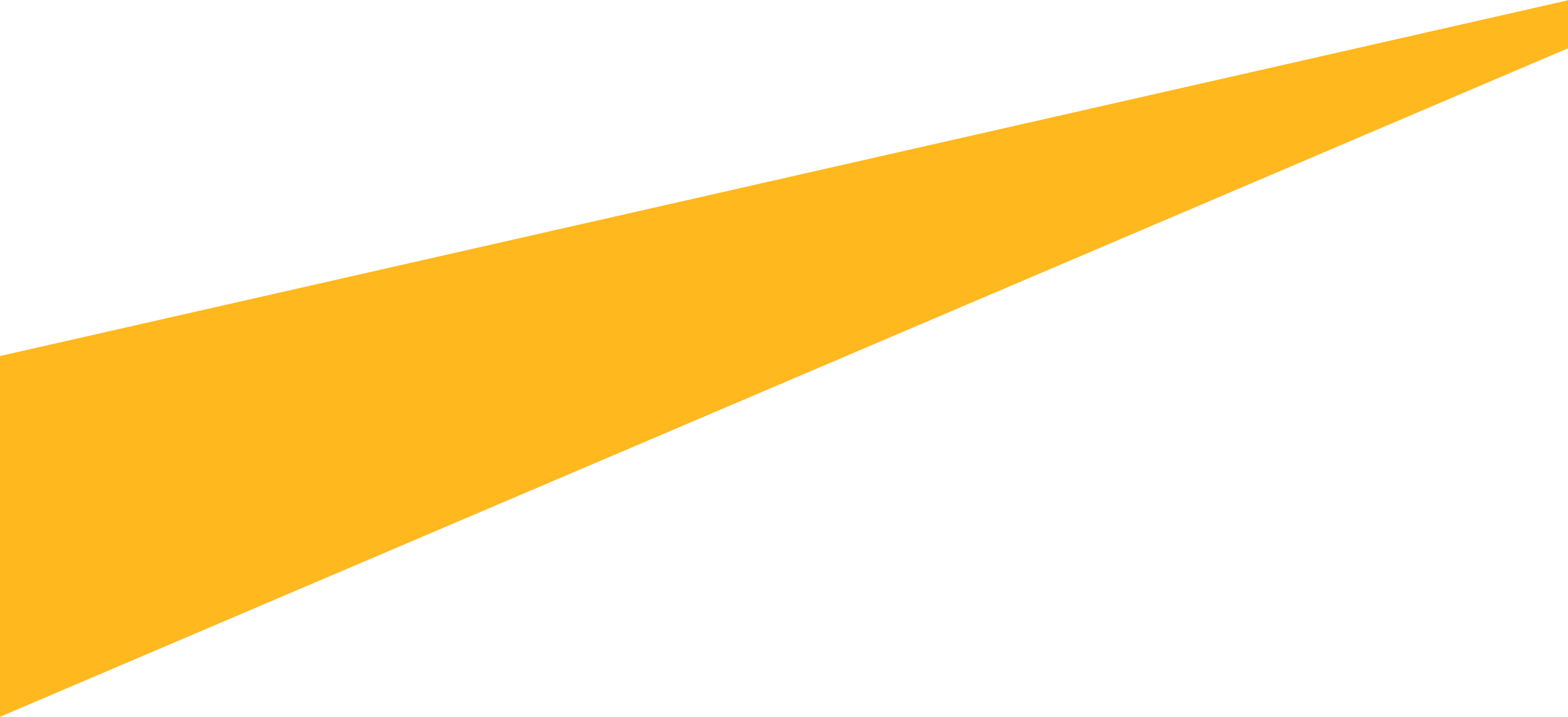 Any Questions?
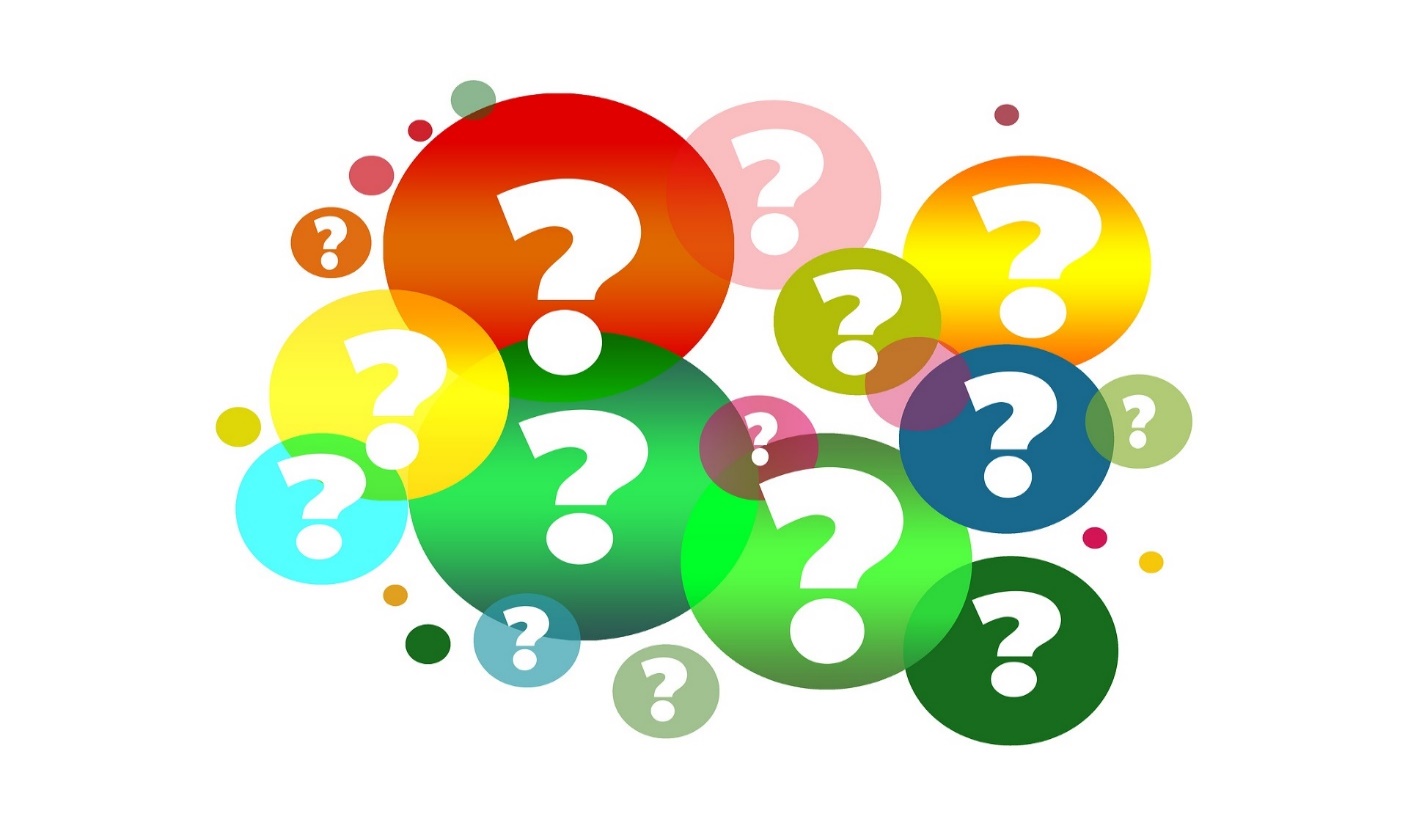 Katina Napper – Katina.napper@ucr.edu
Office - academicpersonnel@ucr.edu